Headache
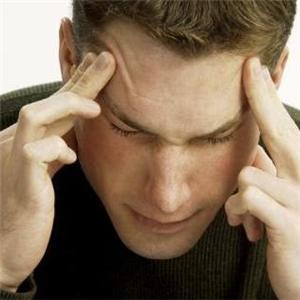 Secondary headache
Temporal Arteritis
This disorder, also known as giant cell arteritis, is characterized by a subacute granulomatous inflammation (consisting of lymphocytes, neutrophils, and giant cells) that affects the external carotid arterial system, particularly the superficial temporal artery and the vertebral artery. Inflammation of the pain-sensitive arterial wall produces the headache. Thrombosis may occur in the most severely affected arteries.This syndrome, which affects women twice as frequently as men, it is uncommon before the age 50 and is frequently associated with malaise, myalgia, weight loss, arthralgia, and fever (the polymyalgia rheumatica complex).
The headache can be unilateral or bilateral, fairly severe, and boring in quality. It is characteristically localized to the scalp, especially over the temporal arteries. Scalp tenderness may be especially apparent when lying with the head on a pillow or brushing the hair. Pain or stiffness in the jaw during chewing (jaw claudication) is  highly suggestive of giant cell arteritis and is due to arterial ischemia in the muscles of mastication, Involvement of the ophthalmic artery leads to permanent blindness in 50% of untreated patients; in half of these, blindness will become bilateral. The visual loss is most often sudden in onset.
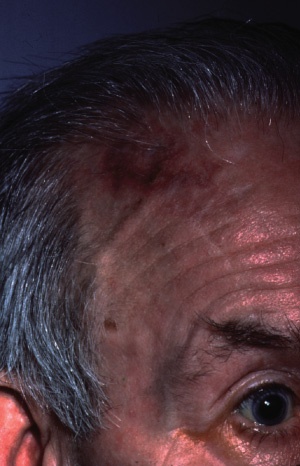 Diagnosis
The diagnosis is made by biopsy of affected temporal arteries, which are characteristically thickened and nonpulsatile as well as dilated and tender. The temporal arteries may be affected in a patchy manner, and serial sections may be necessary to demonstrate histologic vasculitis. The erythrocyte sedimentation rate (ESR) is almost invariably elevated. Consideration of this diagnosis demands prompt evaluation to avoid visual loss. Initial therapy is with prednisone, 40-60 mg/d orally. The dose is decreased, usually after 1-2 months, depending upon the clinical response. The sedimentation rate returns rapidly toward normal with prednisone therapy and must be maintained within normal limits as the drug dose is tapered.
Therapy should not be withheld pending biopsy diagnosis and should be continued despite negative biopsy findings if the diagnosis can be made with confidence on clinical grounds. Tapering of prednisone therapy requires 1-2 years. Although dramatic improvement in headache occurs within 2-3 days after institution of therapy, the blindness is usually irreversible.
 Idiopathic Intracranial Hypertension (pseudotumor cerebri) 
Idiopathic intracranial hypertension is characterized by a diffuse increase in intracranial pressure causing headache, papilledema, visual loss, and diplopia (as a result of abducent nerve palsy). Although intracranial hypertension can accompany many disorders ,most cases are idiopathic. In the idiopathic variety, women are affected much more commonly than men, with a peak incidence in the third decade. Most patients are obese.
Diffuse headache is almost always a presenting symptom ,moderate to severe papilledema is seen in almost all. Visual loss from increased intracranial pressure may occure.

 Disorder associated with IIH
Endocrine dysfunction (e.g., obesity, withdrawal from steroid therapy, amenorrhea, oligomenoriha )
Vitamin and drug therapy (e.g., hypervitaminosis A and 13 cis-retinoic acid; tetracycline, minocycline, nalidixic acid,steroid and contraceptive drugs)

Pathophysiology
Supuse to be due to decrease absorption of CSF.
Diagnosis
The diagnosis depends the following 
1-headache and papillodema 
2-No localizing symptoms or signs other than a VIth nerve palsy.
3-Normal neuroimaging ( Brain CT  Scan)
4-Lumbar puncture showing elevated opening pressure  (>250 mm/H2O) but normal CSF fluid analysis. 

Tratment
 removal of 20-40 mL CSF may transiently relieve headache
Carbonic anhydrase inhibitor (acetazolamide 1-2 g/d)
furosemide 40-60 mg twice daily
lumboperitoneal or ventriculoperitoneal shunting may be needed to protect vision and decrease headache

TRIGEMINAL NEURALGIA (Tic Douloureux)
Trigeminal neuralgia is characterized by excruciating paroxysms of pain in second and third division of trigeminal nerve (the lips, gums, cheek, or chin) and, very rarely, in the distribution of the ophthalmic division of the fifth nerve. The pain seldom lasts more than a few seconds or a minute or two but may be so intense that the patient winces, hence the term tic. The paroxysms, experienced as single jabs or clusters, tend to recur frequently, both day and night, for several weeks at a time ,they may occur spontaneously or with movements of affected areas.
An essential feature of trigeminal neuralgia is that objective signs of sensory loss cannot be demonstrated on examination. Trigeminal neuralgia is relatively common. Middle-aged and elderly persons are affected primarily, and 60% of cases occur in women. Rarely, similar pain may occur in multiple sclerosis or brainstem tumors, and these possibilities should thus be considered in young patients and in all patients who show neurologic abnormalities on examination which indicated for brain MRI.
Pathophysiology
Demylination or Compression of the trigeminal nerve root by a blood vessel, most often the superior cerebellar artery or on occasion a tortuous vein, is the source of trigeminal neuralgia in a substantial proportion of patients.
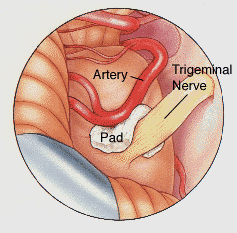 Treatment
1-antiepileptic drugs

Carbamazepine and oxycarbamazepin  has been the first line drug for TN and it is effective or partially effective in 70% of cases 
phenytoin, 200-400 mg/d orally, may be effective alone or in combination with carbamazepine if a second drug is necessary.

2- Surgery 
Posterior fossa microvascular decompressive surgery has been used in drug-resistant cases

Gasserian ganglion ablative techniques These techniques involve selective ablation of part of the trigeminal ganglion

 Gamma knife radio-surgery High doses of focused irradiation are directed  at the root of the trigeminal n. exit zone or the nerve itself.
The following indications for imaging in headache:
signs and symptoms of elevated intracranial pressure (eg, papilledema)
Meningismus
partial seizure
nocturnal headaches that awaken the patient from sleep
increase in pain with coughing, sneezing or change in body position
sudden onset headaches that reach maximum intensity in 2 to 3 minutes
 headache associated with mental status changes or decreased alertness
 any new headache in an HIV-positive patient
Thunderclap headache
Sudden onset severe headache ‘‘the worst headache  of my life” reaching maximum intensity in less than 1 minute.
 causes include:
1- Subarachnoid or Intracerebral hemorrhages
2- cervico-cephalic arterial dissection eg. Vertebral or caroted 
3- cerebral venous thrombosis
4-Acute hypertension
5- Acute low CSF pressure
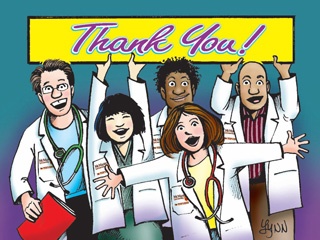 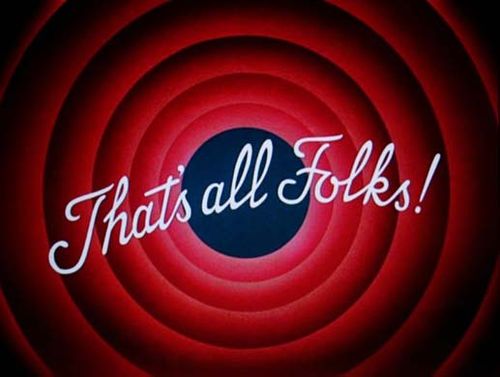